Методика решения задач «Бюджетно-налоговая политика»
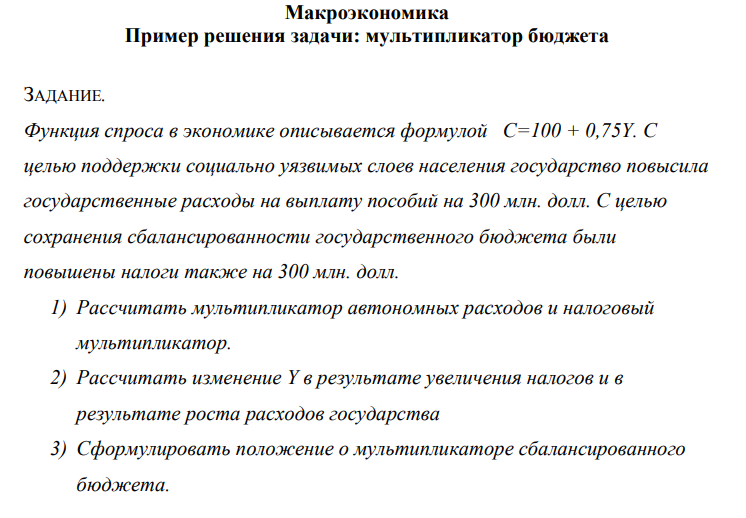 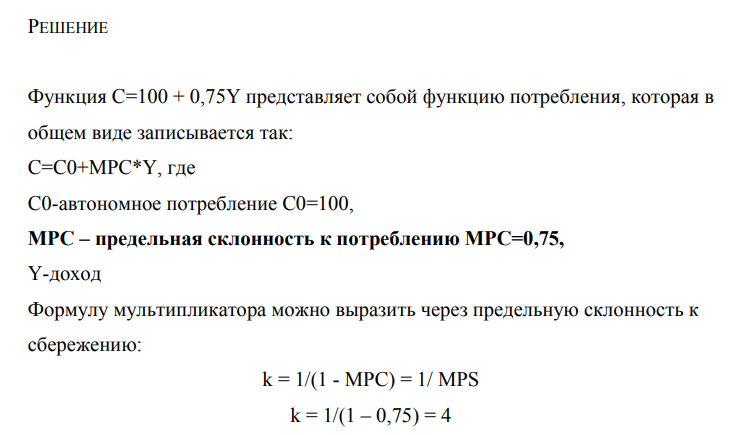 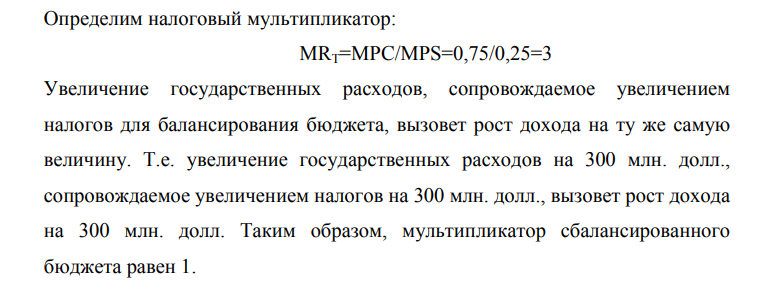 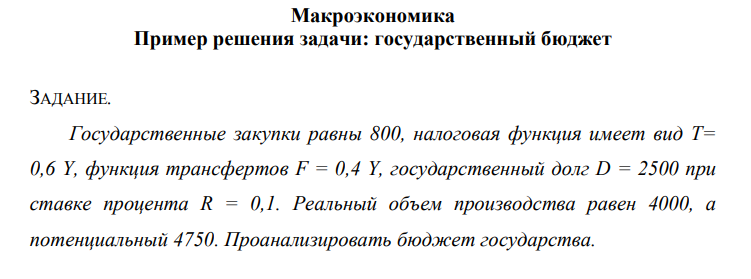 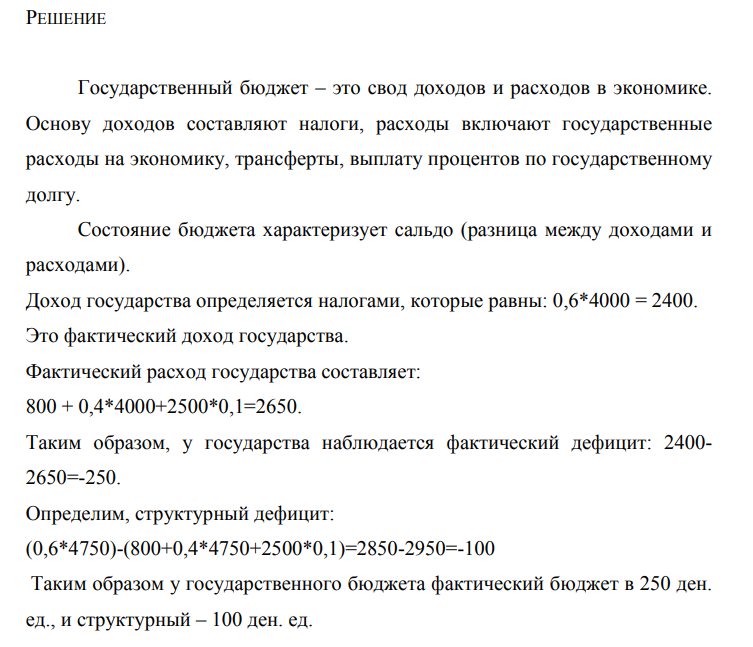 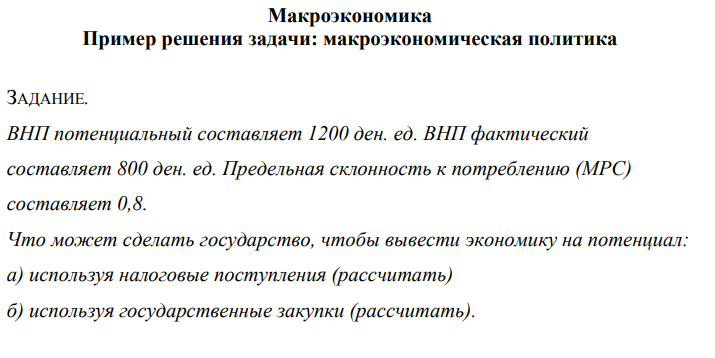 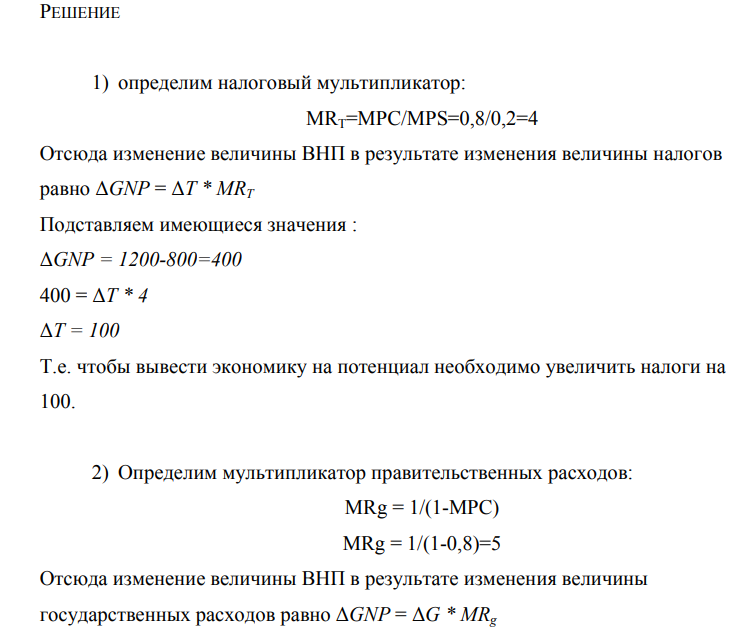 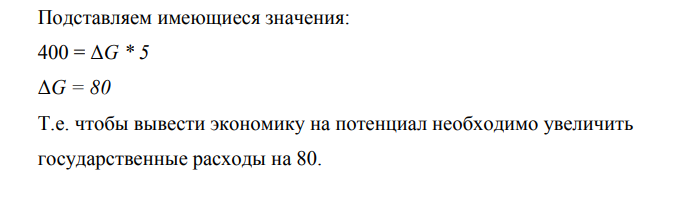 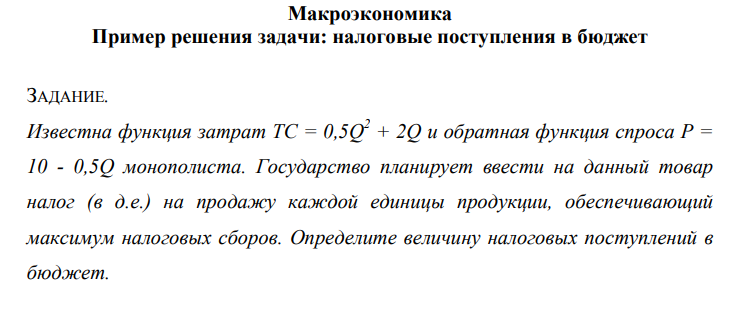 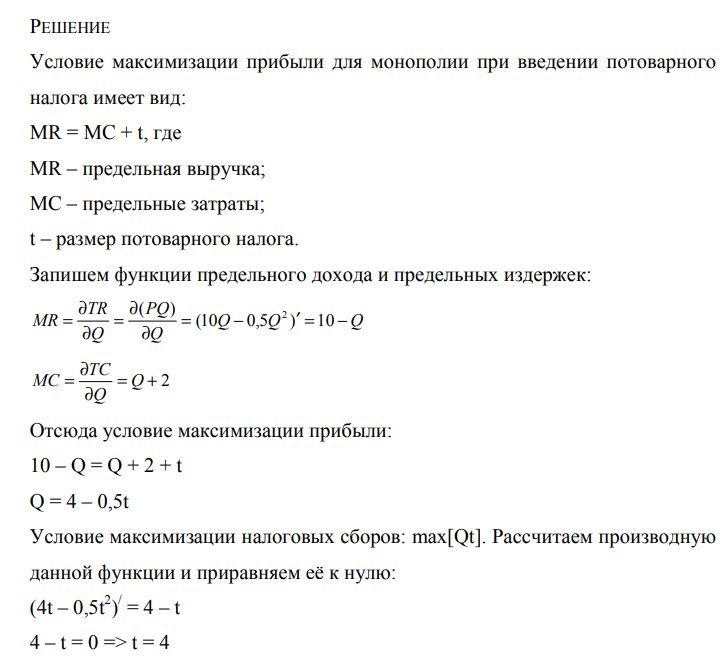 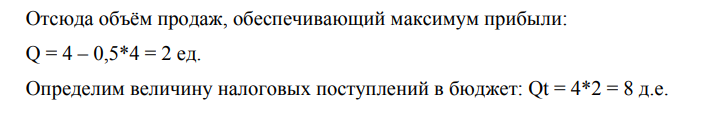